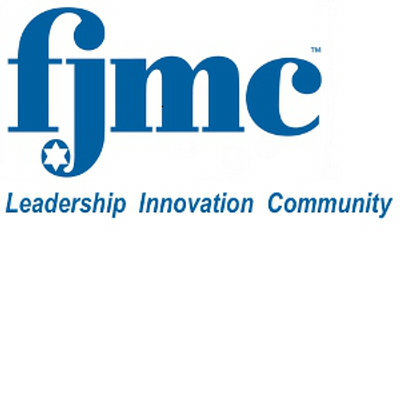 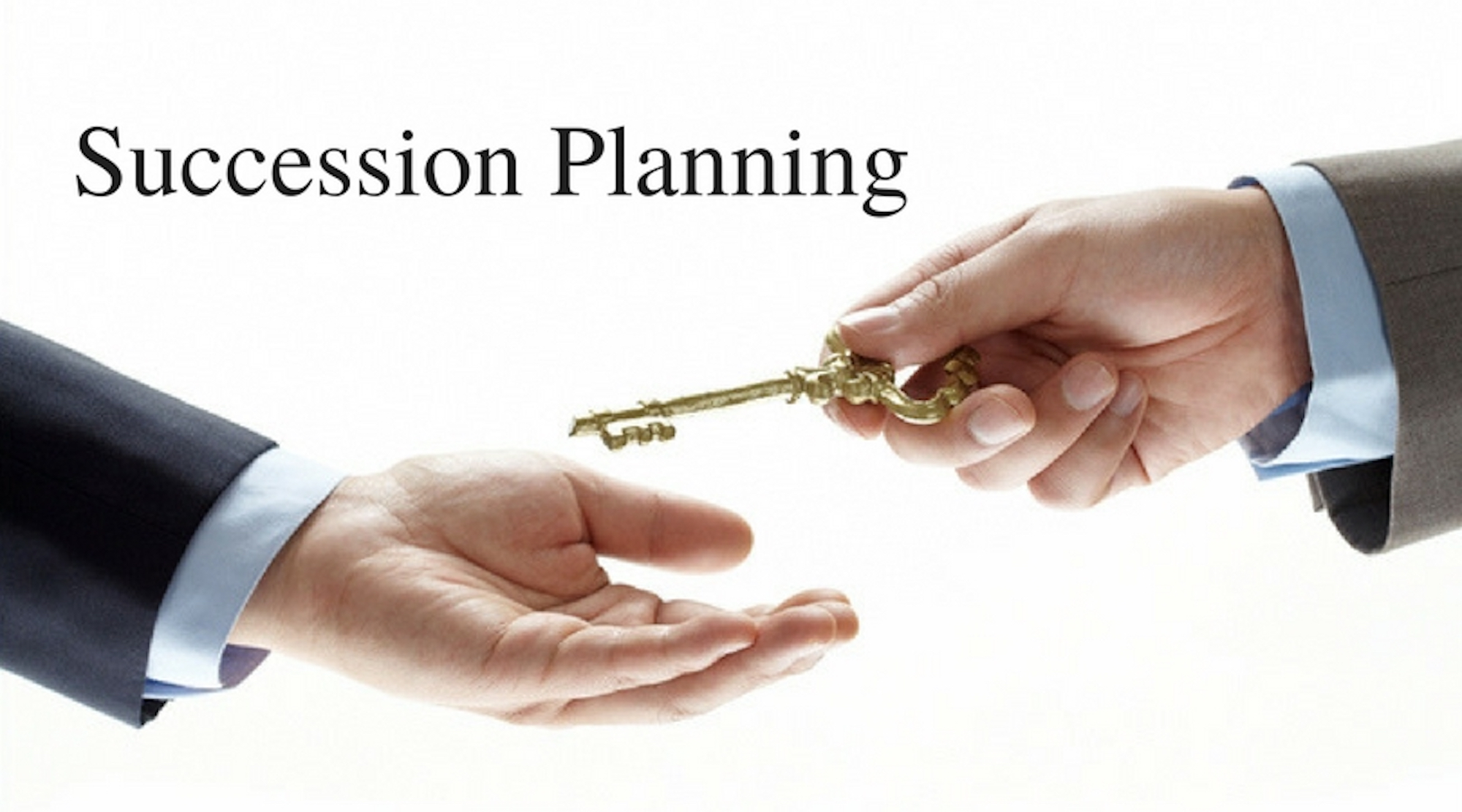 Succession Planning
Paul Davidson
May 15, 2022
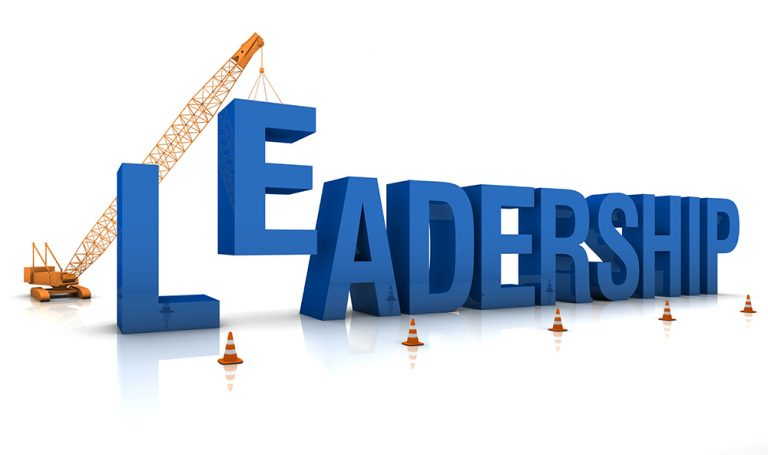 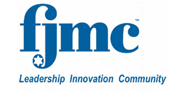 Importance of Succession
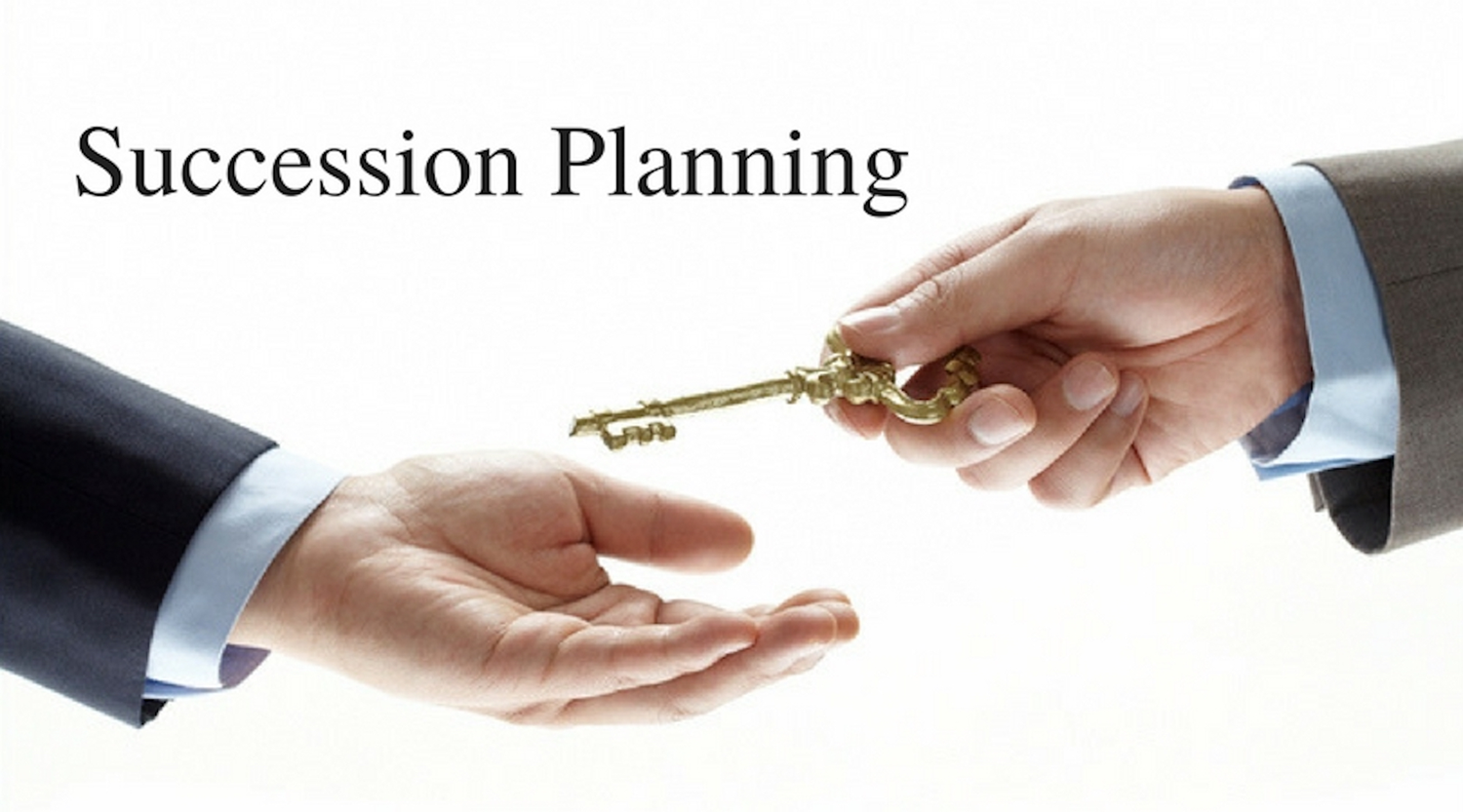 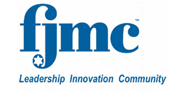 It All Starts with Membership
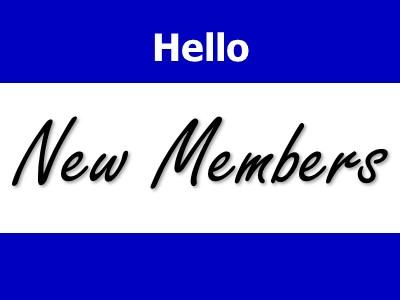 Greet potential members enthusiastically
Find out what they are seeking
Learn about their interests
Explain how membership may benefit them
Introduce them to others
Find a small role for them to help
Develop programs to fit new member needs
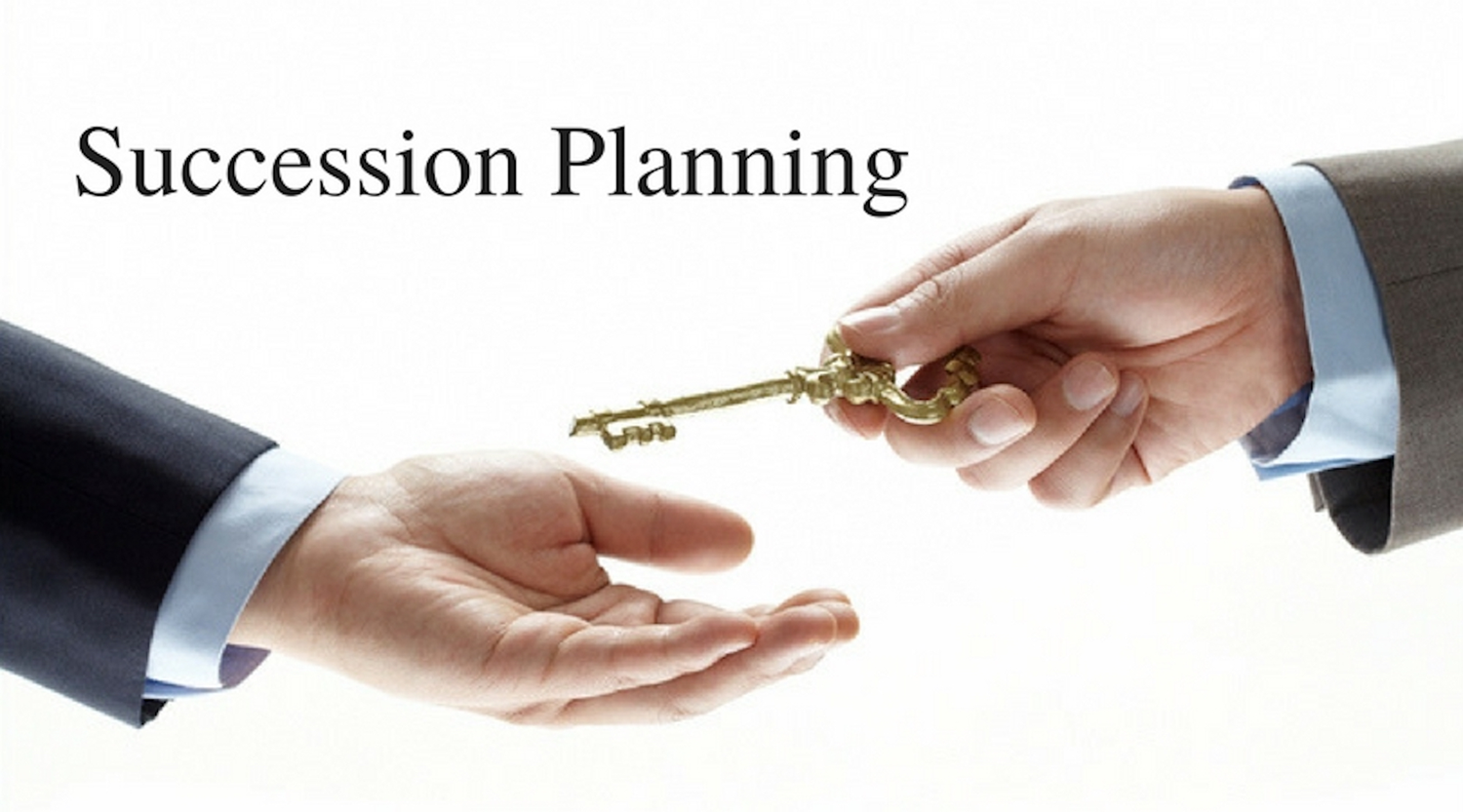 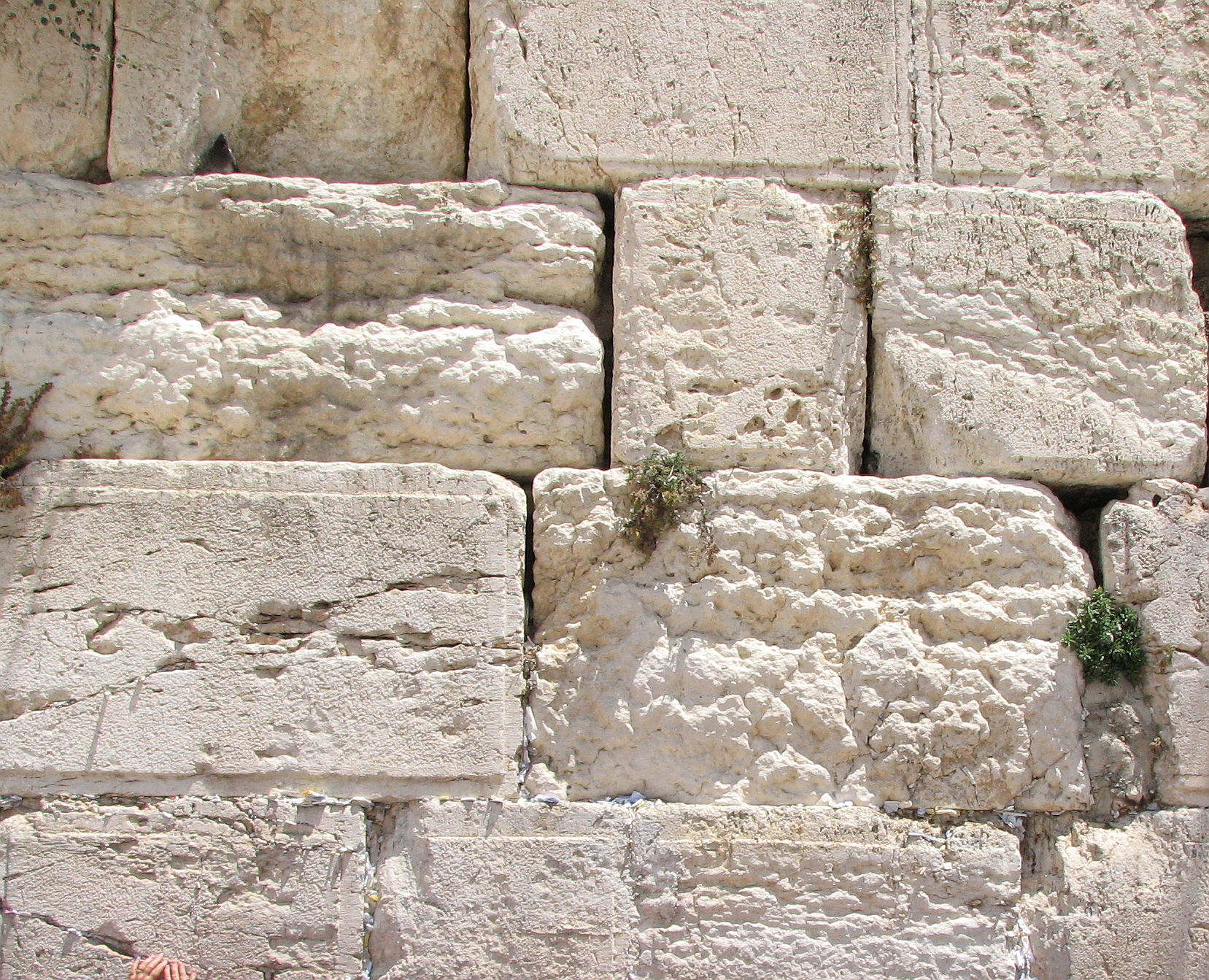 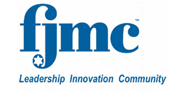 Committees:the Foundation of Future Leaders
Use event planning as a forerunner to committee involvement
Engagement in committees develops leadership skills
Start small and offer positions which match interests and abilities
Be as positive and encouraging as possible to increase interest and confidence
Active members become future leaders
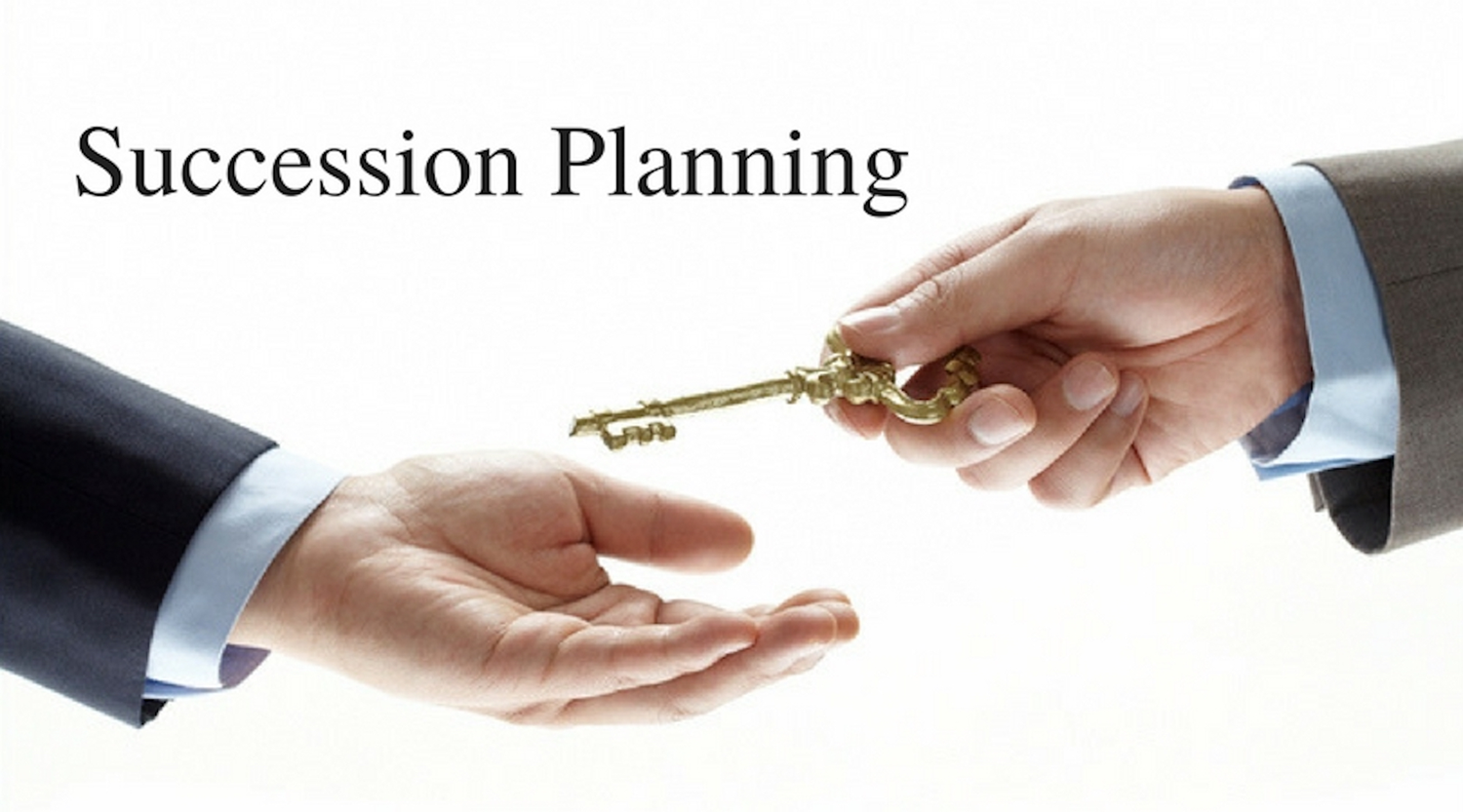 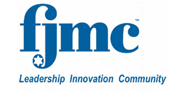 Qualities of a Leader
Seeks to serve
Strives to inspire
Gives but doesn’t seek kavod (credit)
Listens more than speaks
Thinks before acting
Acts rather than reacts
Conveys a vision
Teaches by example
Communicates clearly
Brings people together
Earns the respect of others
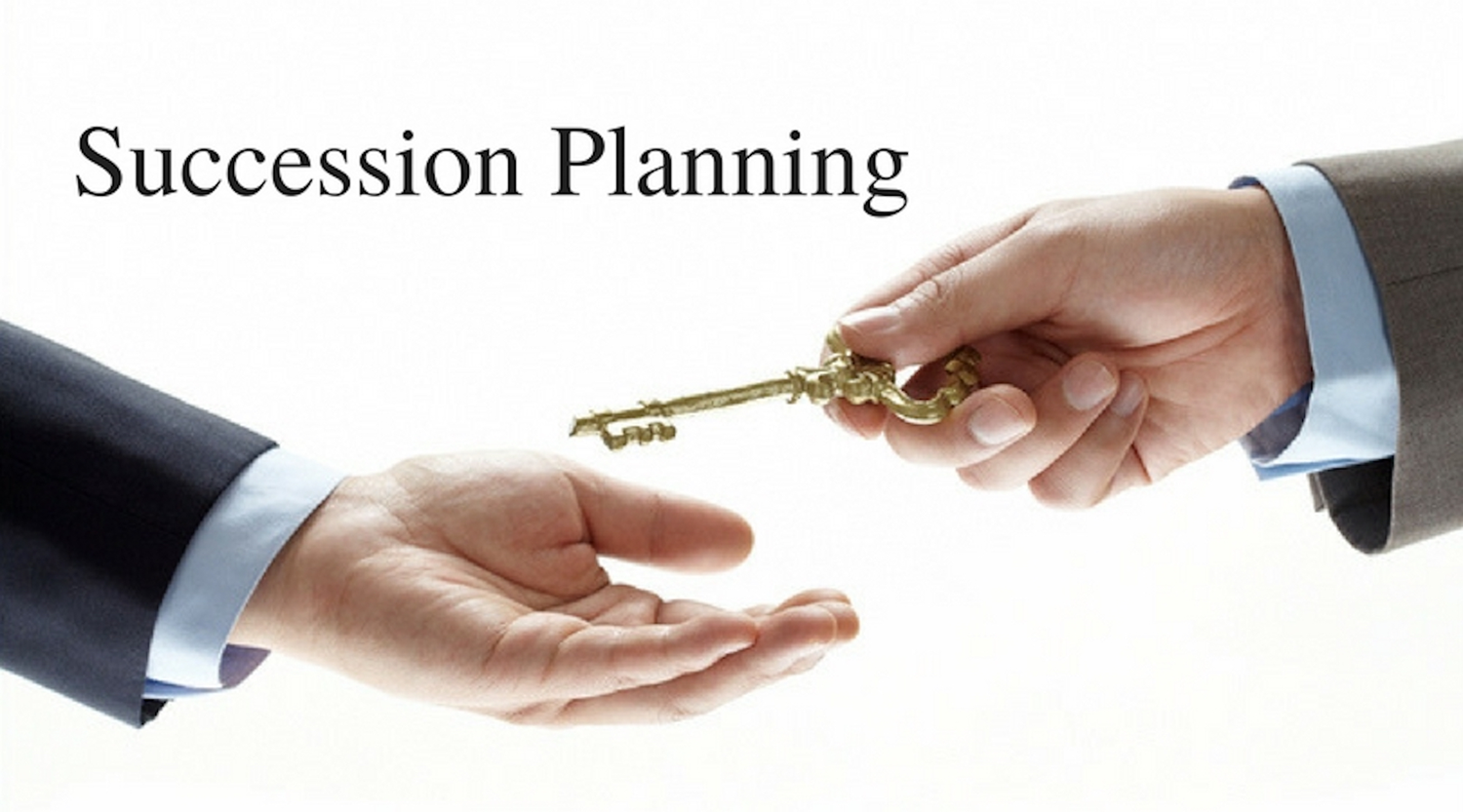 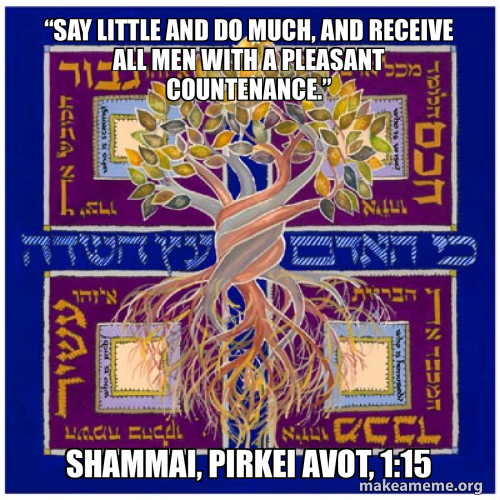 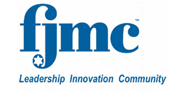 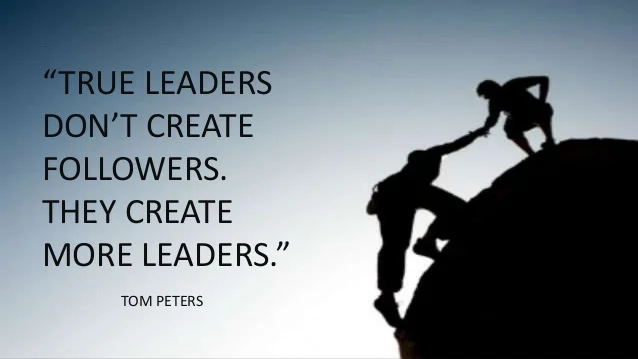 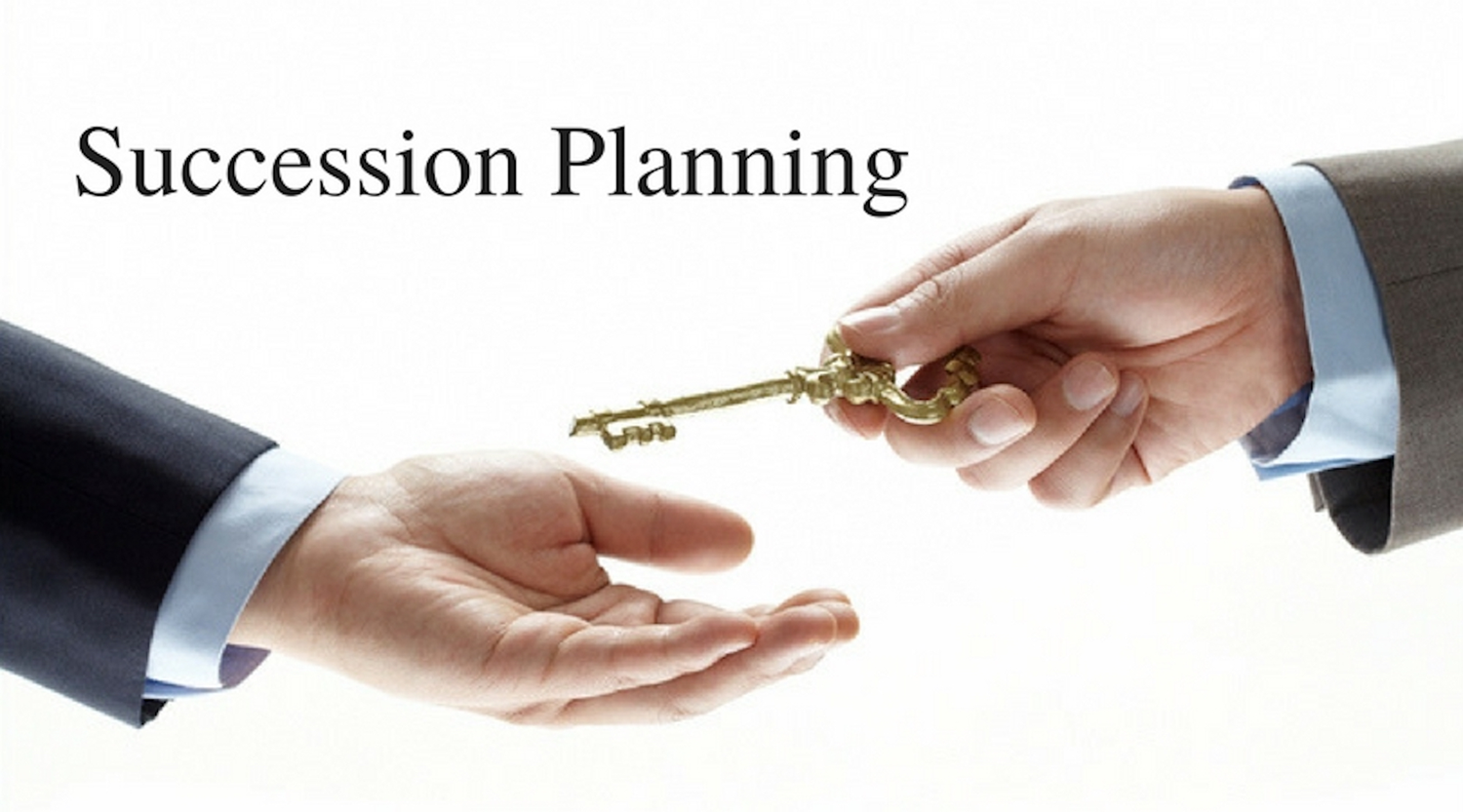 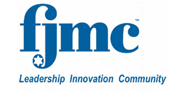 Developing a Map for the Future
Assess your current club/region strengths and weaknesses
Programming
Membership
Leadership
Explore your leadership needs for the next several years
Evaluate and adjust current succession plan
Tapping present leaders vs developing new leaders
Help create a tangible big vision of where you want to go
What will be needed to get you where you want to be?
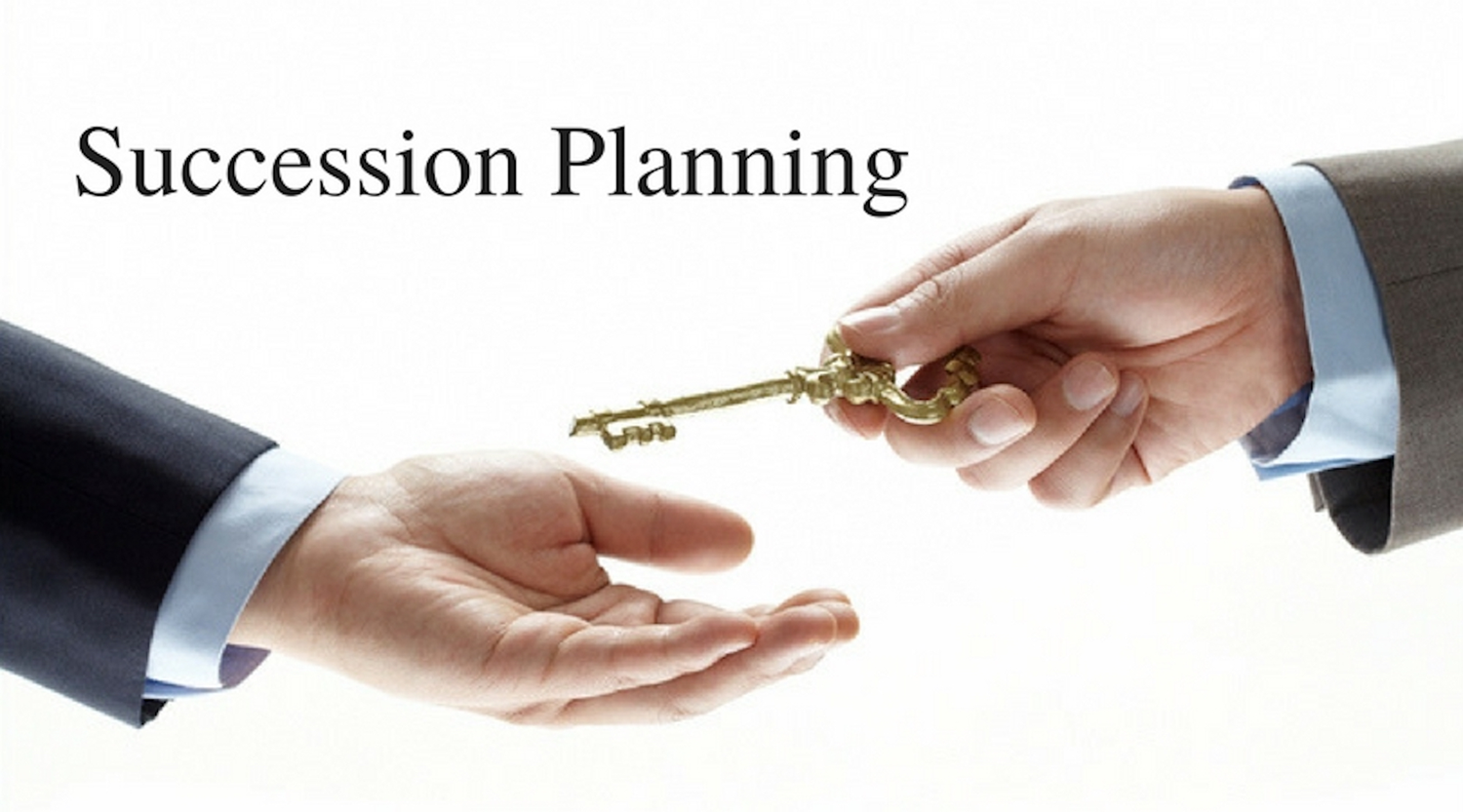 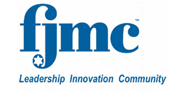 The Nominating Committee
Nominations may be handled by the committee, officers, and past presidents
Identify individuals who meet the competencies of a given role
Present the slate of officers at a board meeting
Check your by-laws to determine nominating committee guidance
Utilize past leaders as much as possible to scout talent
Asking someone to fill a role may yield immediate results or may plant a seed for future involvement
On the regional level, club visitation is a critical part of getting nominees
Tapping into recent club leadership is most productive
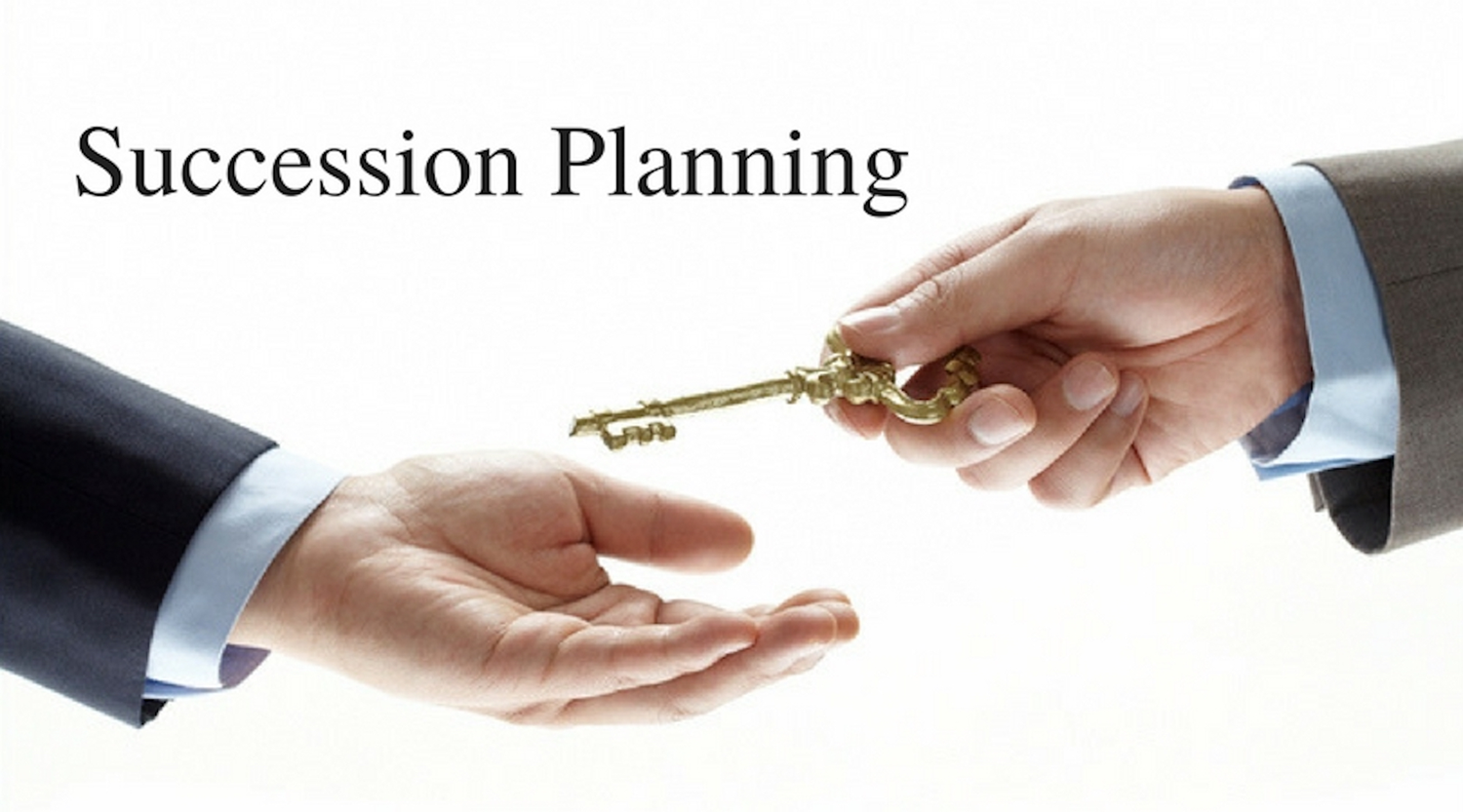 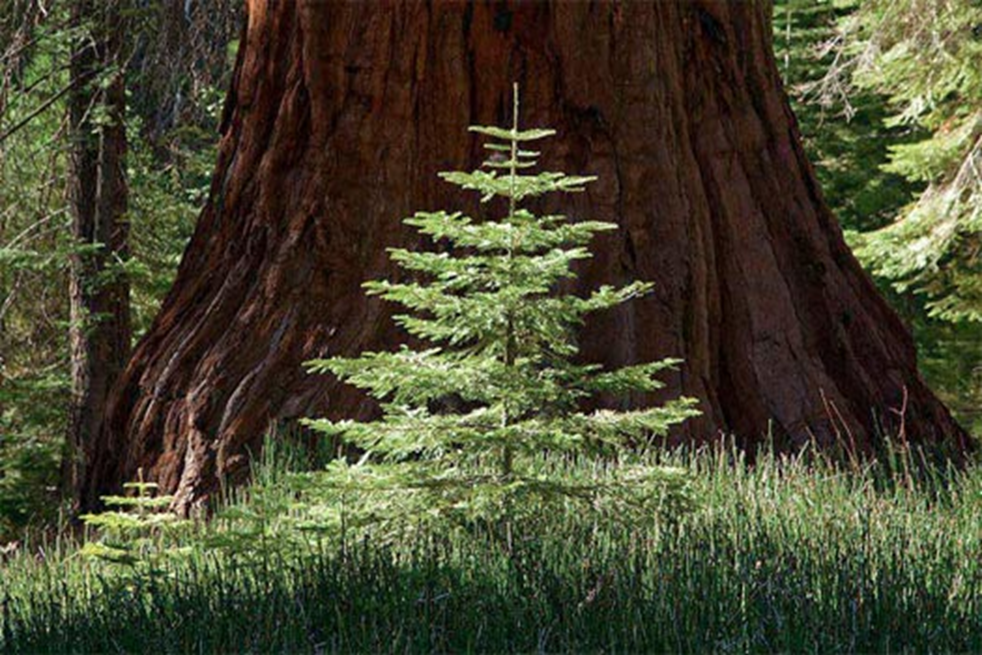 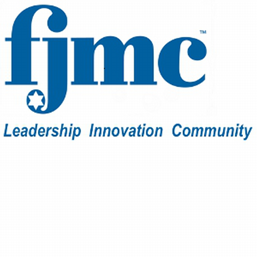 Encouraging Growth
Allow time for development
Nourish interests
Give room to spread
Be the light 
Help develop roots
Learn what makes them unique
Encourage reaching new heights
Offer protection
Stand by but don’t crowd
Share the joy
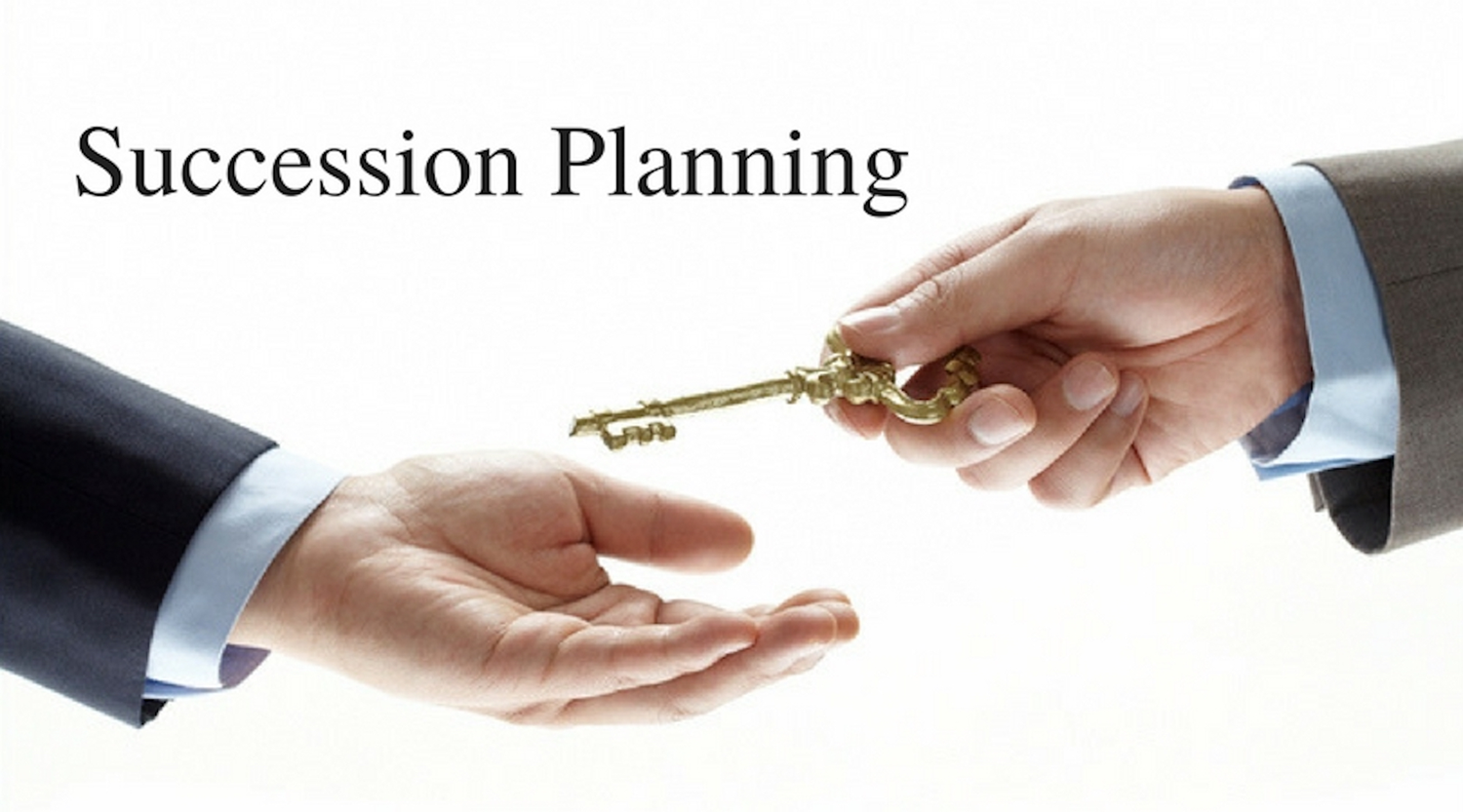 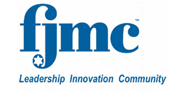 The Growth Ladder
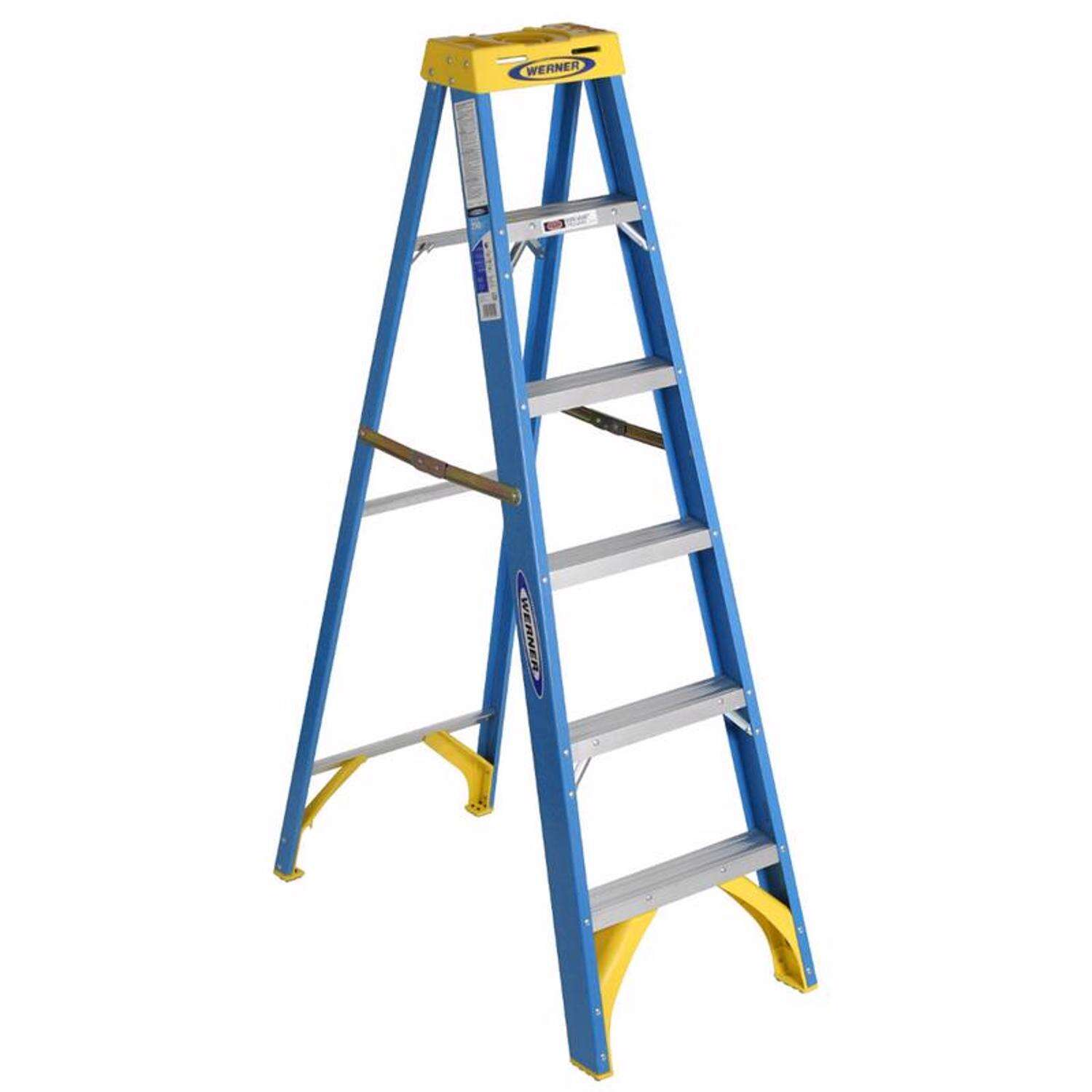 Intuitive natural progression
Set expectations
Reward excellence 
An honor to serve
IPP
President
EVP
VP
Repeat for Regional and International FJMC Positions
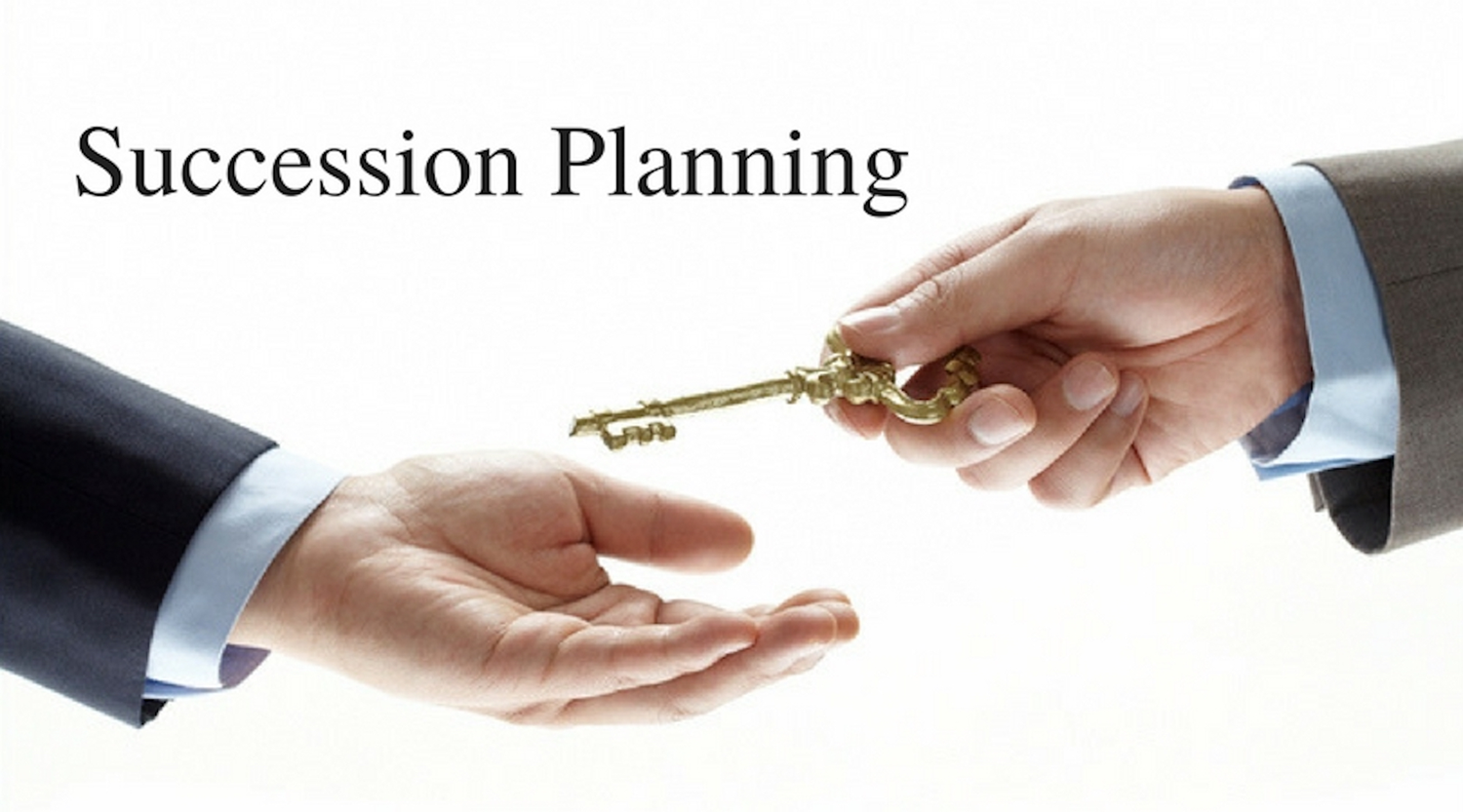 from Allan Kahan
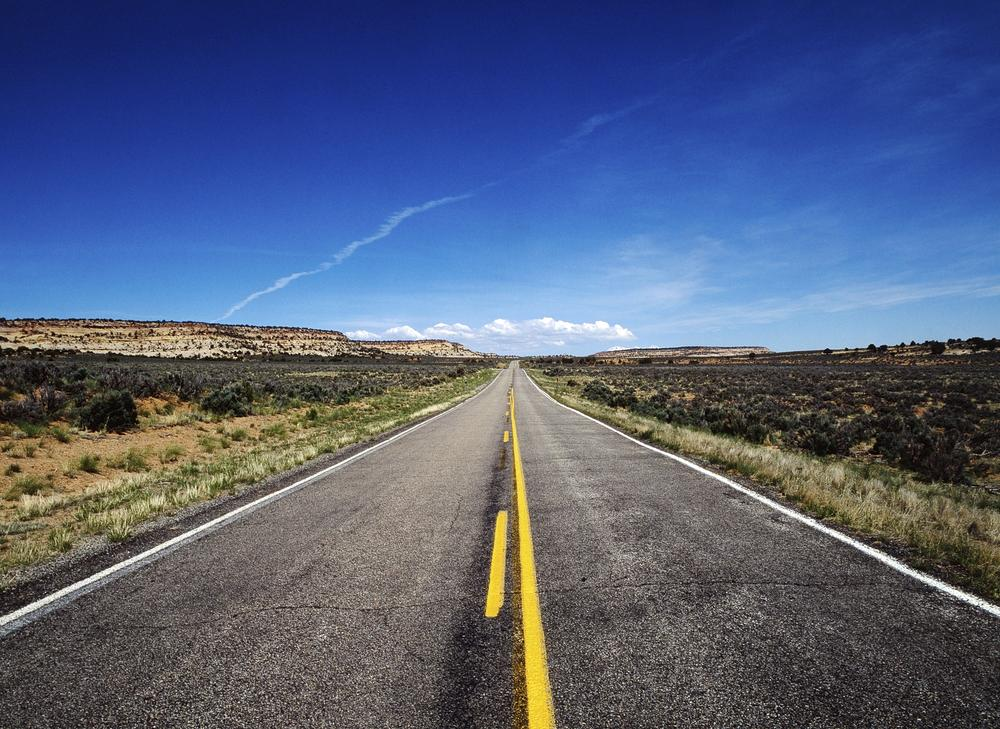 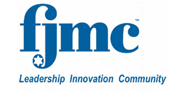 Long Term Planning
Create commitment expectation
4-8+ years of engagement
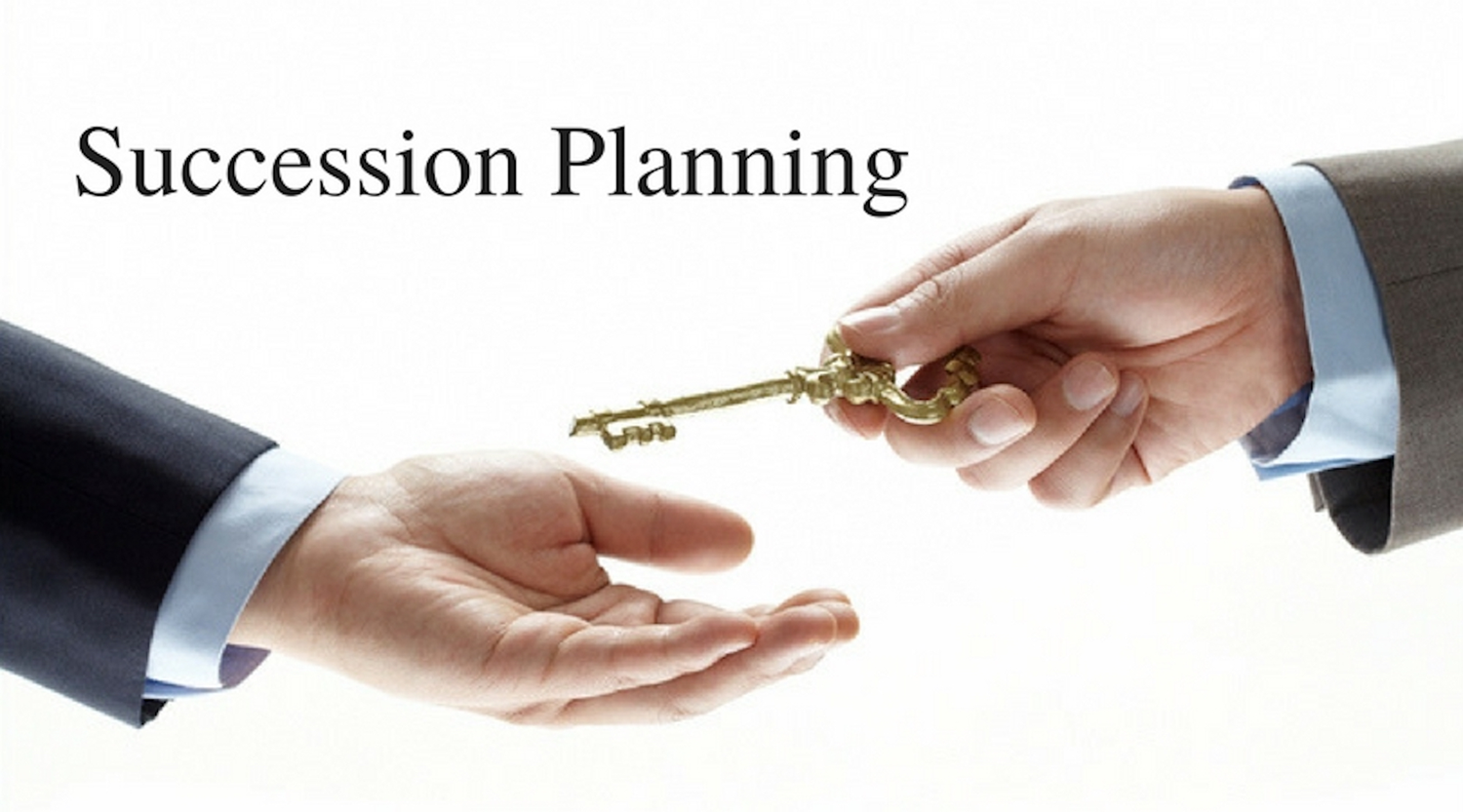 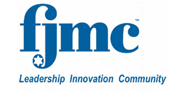 Critical Steps
2nd or Admin VP commits to becoming EVP
EVP commits to being president
Make sure president has plenty of support
President/nominating chair help select new leaders
Keep immediate past president involved
Start the process 6 months in advance
Rely on personal contact, not simply email invitations
Strategize who should make the ask
Fill your slate completely
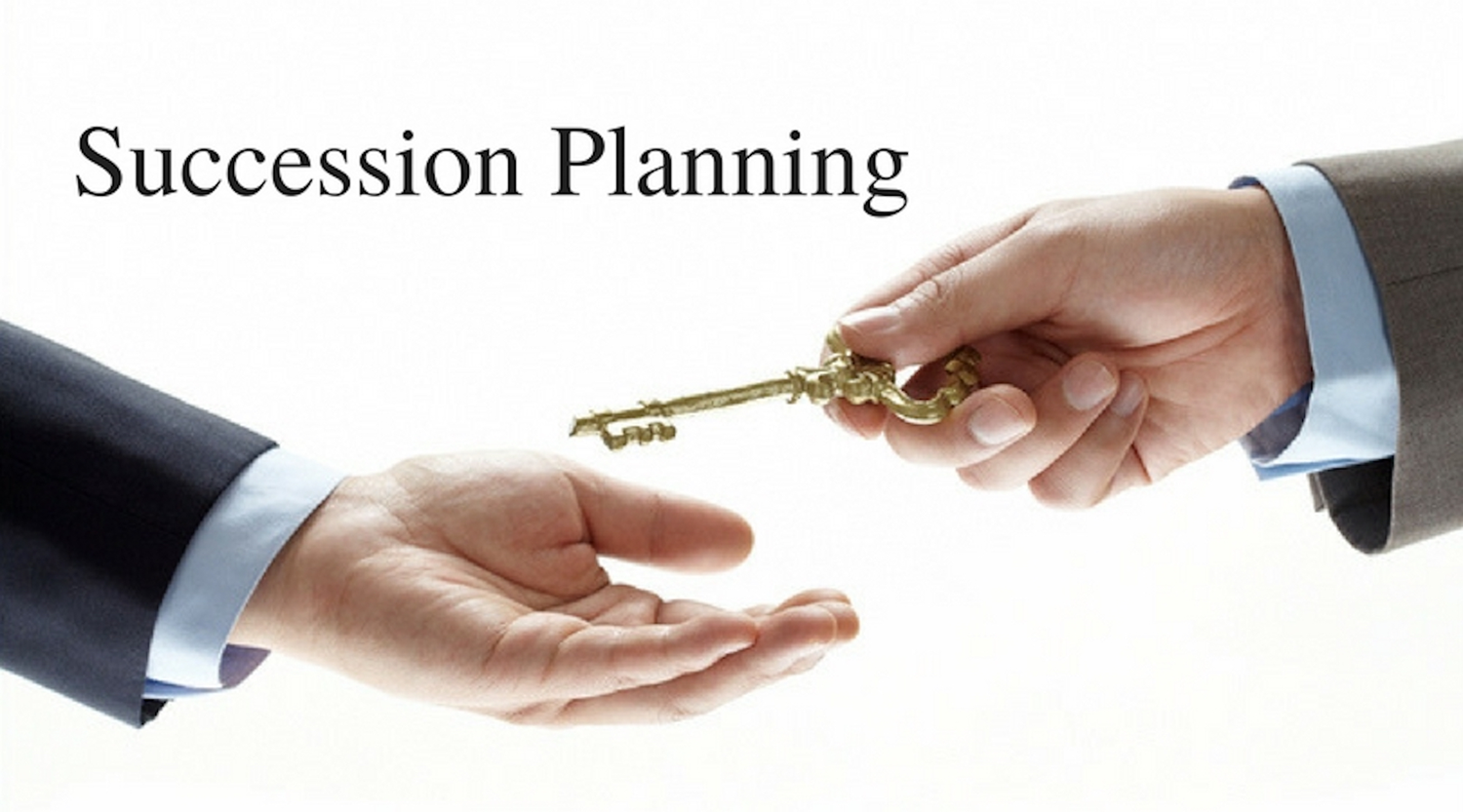 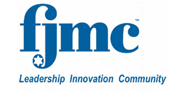 Triad Approach
Utilizes three-person leadership:
Current leader – takes responsibility
Past leader – offers historical view and mentoring
Future leader – helps and prepares to take over
Builds continuity
Provides support and mentoring
If you want a red-hot group, be white hot
Develops leadership skills
Enhances successful programming
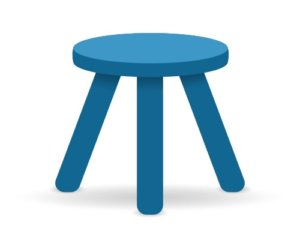 Past leader
Future leader
Current leader
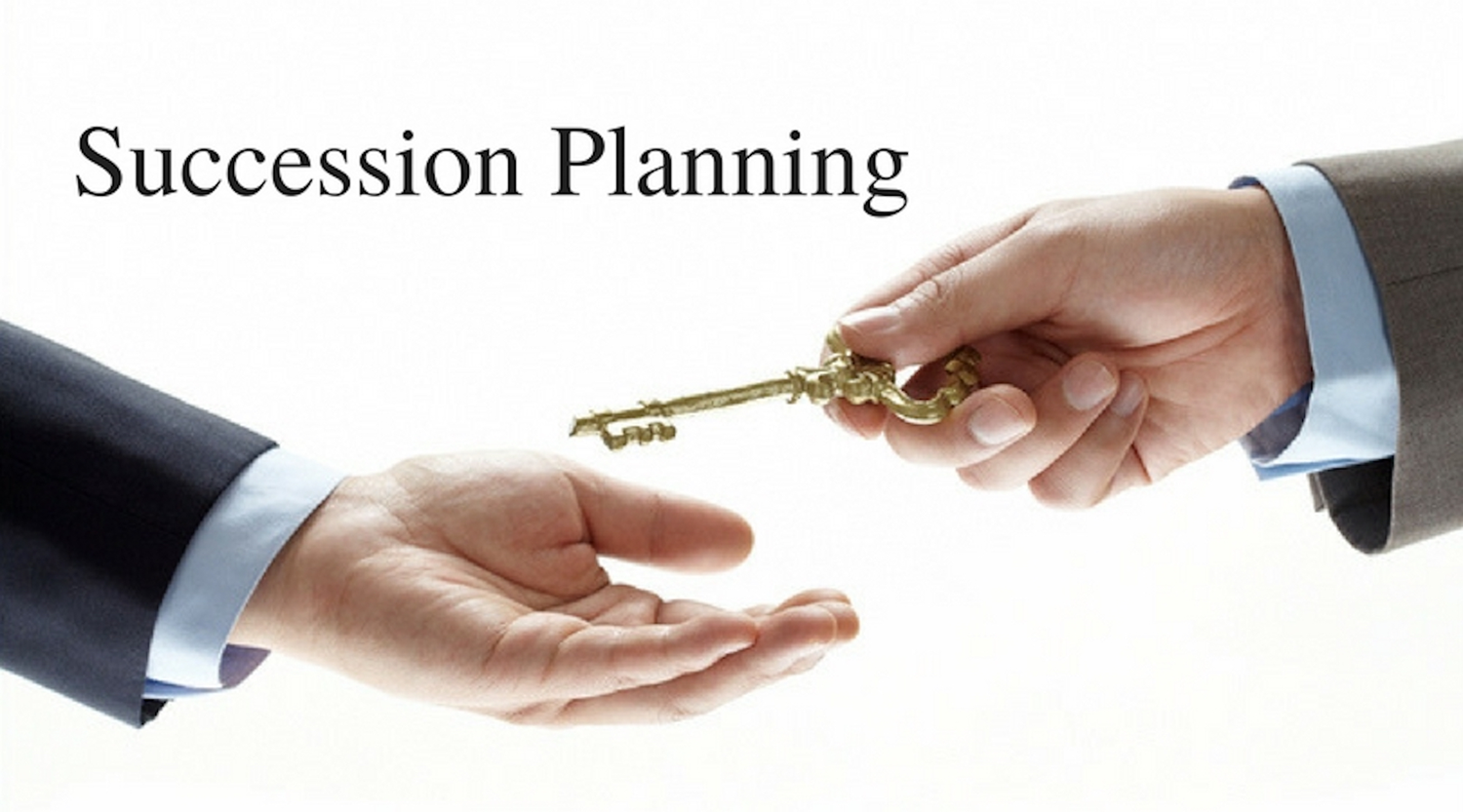 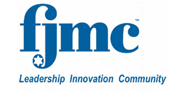 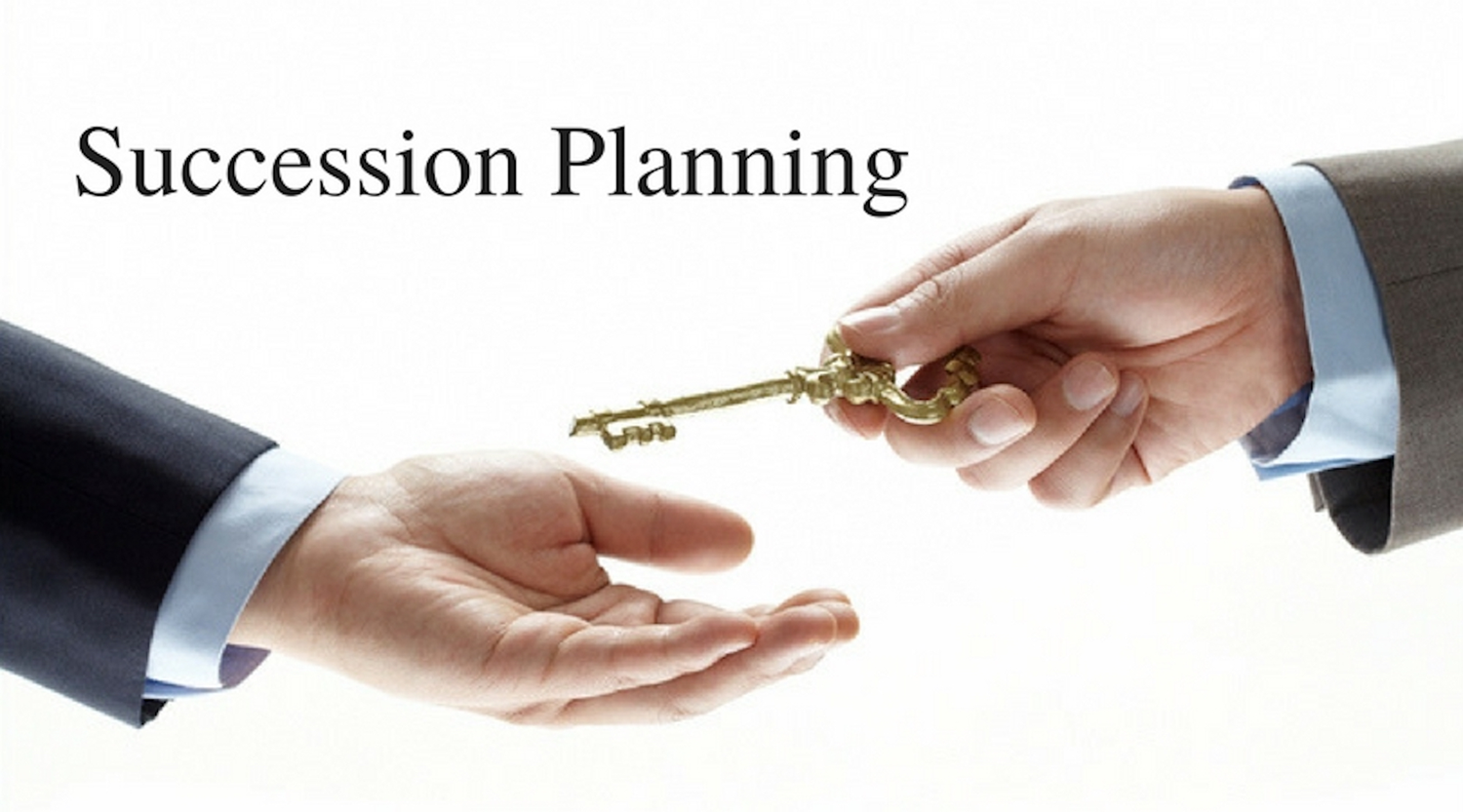 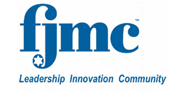 FJMC Resources on fjmc.org
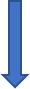 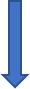 Online Webinars
Podcasts
FKMC Advantage
Biennial Convention
Leadership Development Institute (LDI)
Consultants
Volunteer Leadership Tips
Club Membership Campaign
Attracting Younger Members to Your Club
Torch Awards
Resources for Leadership
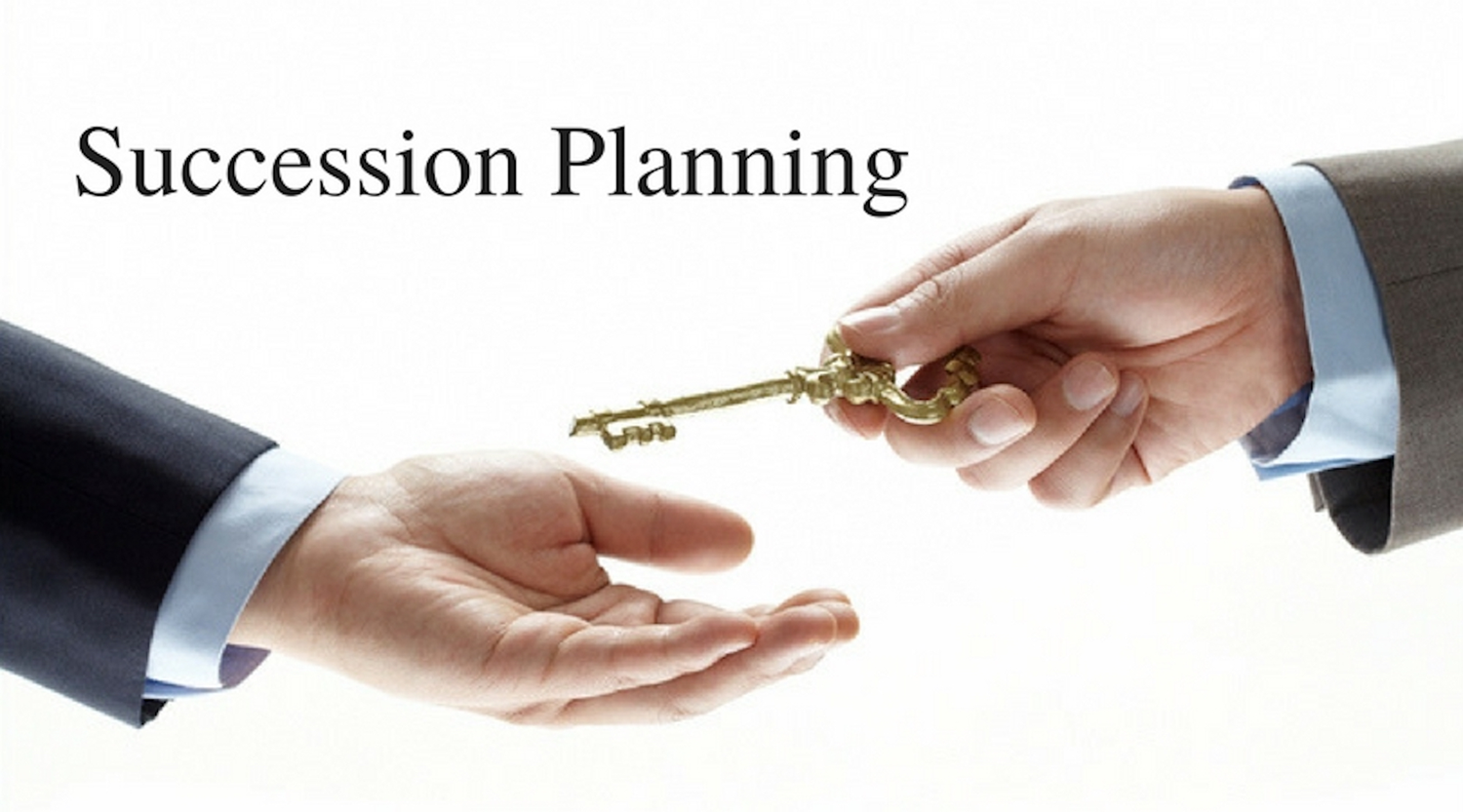 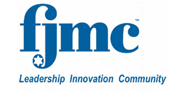 Meetings
“If you want to strengthen your club and create leaders, get your members to retreats and the fjmc convention.”
										Paul Davidson
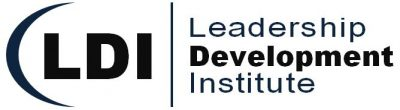 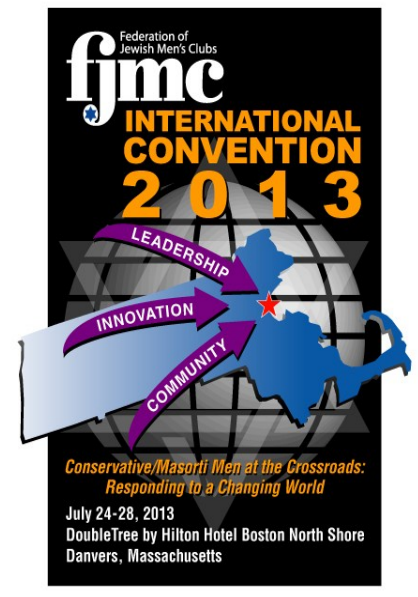 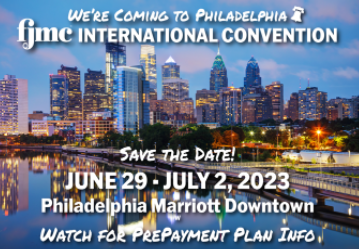 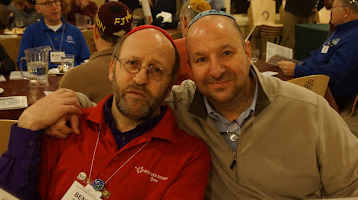 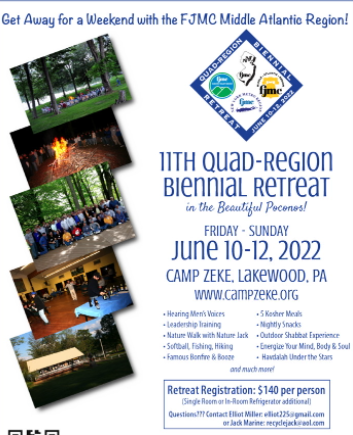 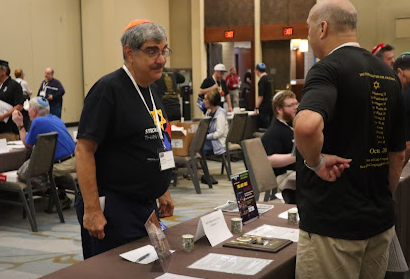 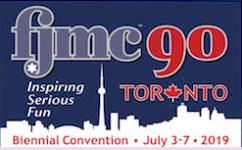 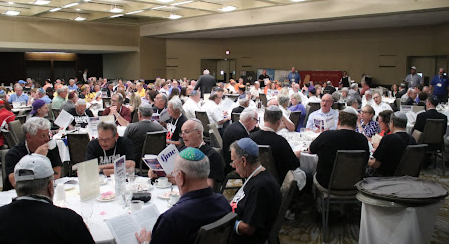 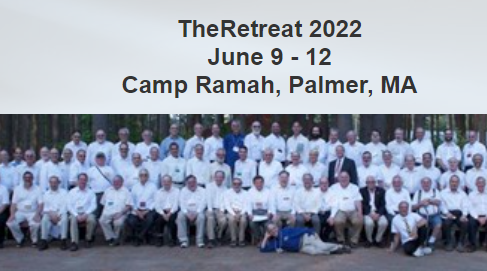 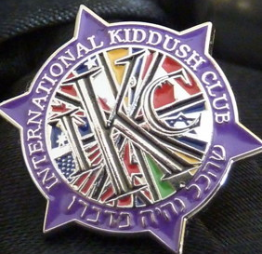 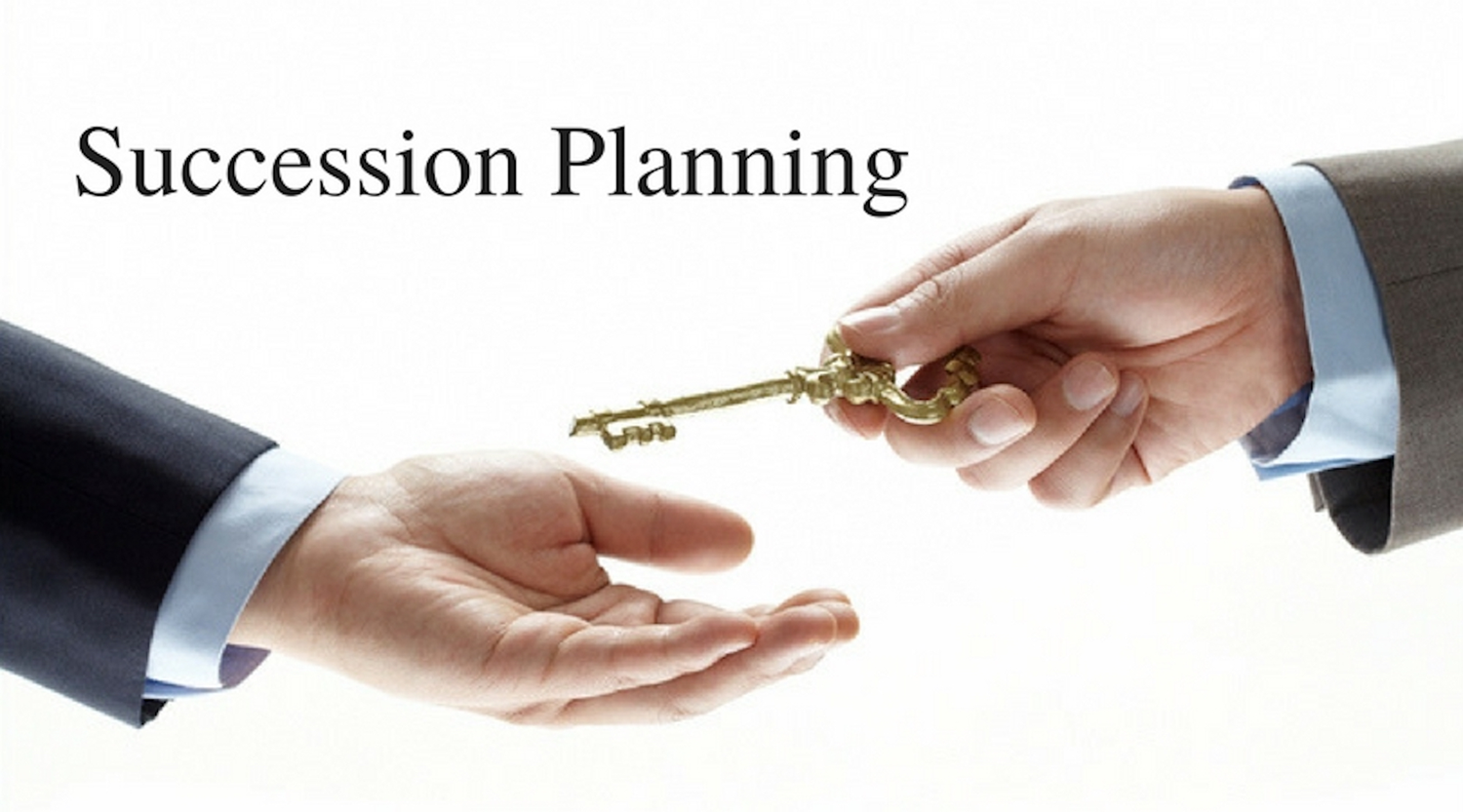 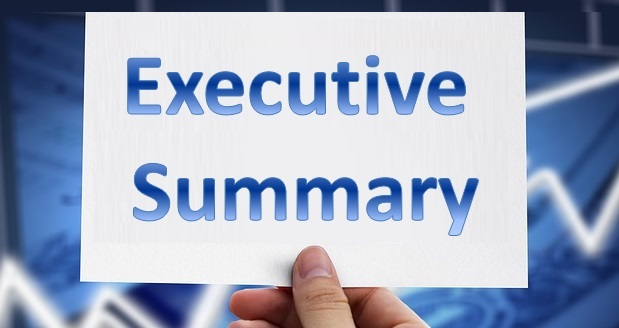 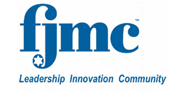 Succession planning means success in developing leaders
Focus on attracting new members
Offer small roles to start
Committees are foundational to leadership
Personal touch of the nominating committee
Growth ladder with multi-year terms
Increasing responsibility prior to presidency
Keep former leaders involved, provide mentoring
Use the Triad Approach
Encourage participation in ongoing training
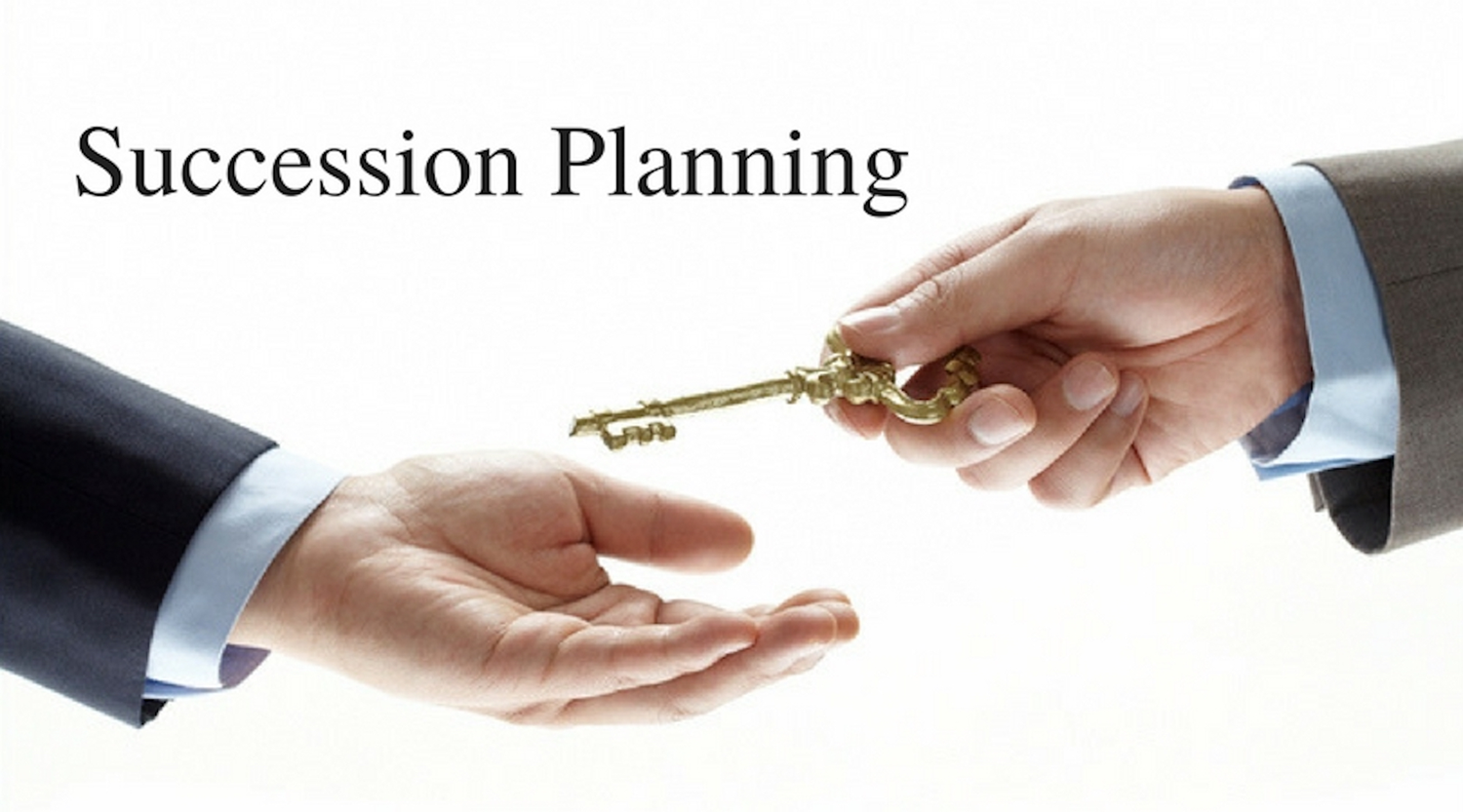 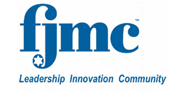 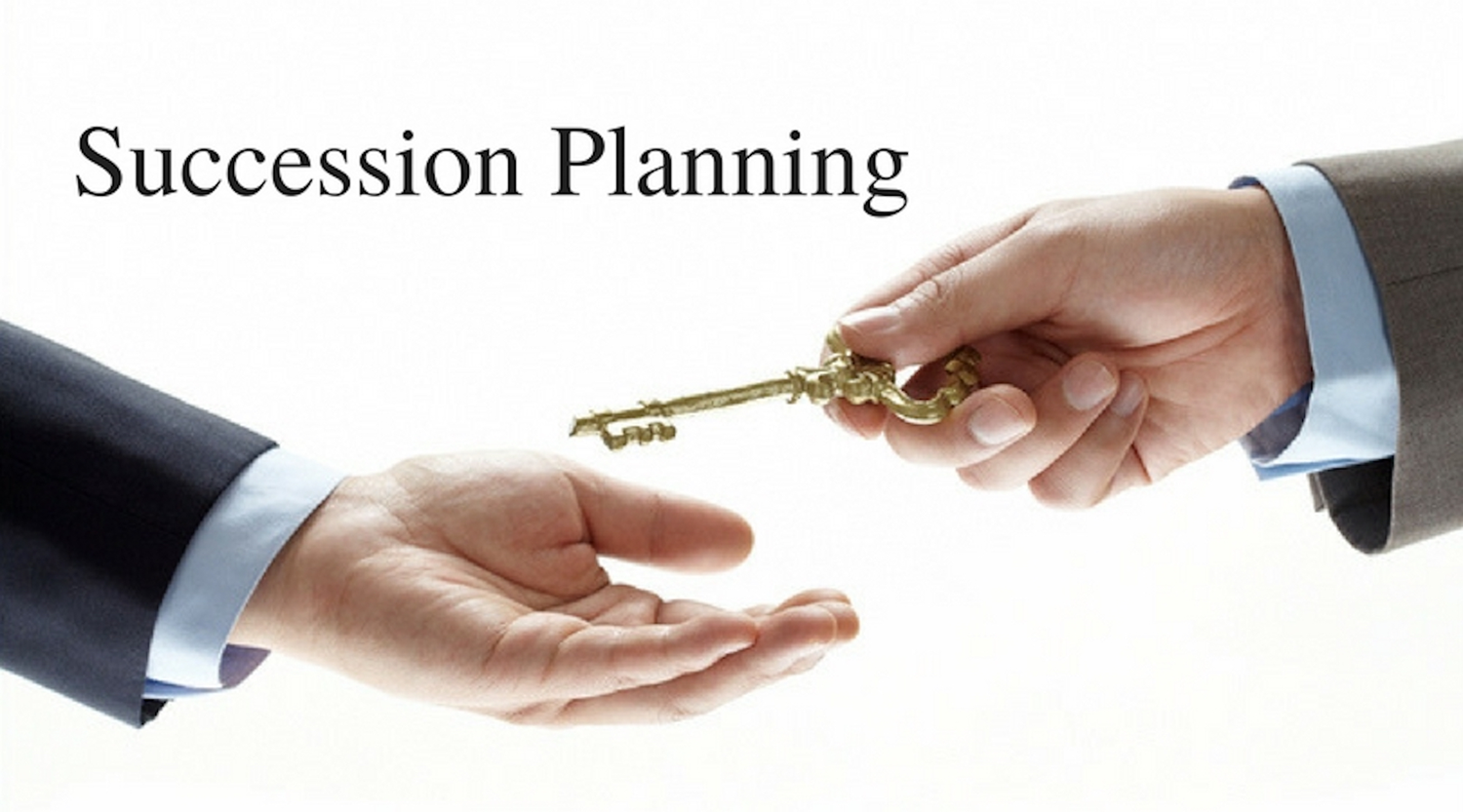